NUMBERS
I numeri in inglese
Numbers from 1 to 20numeri da 1 a 20
Numbers from 21 to 40numeri da 21 a 40
Numbers from 41 to 60numeri da 41 a 60
Numbers from 61 to 80numeri da 61 a 80
Numbers from 81 to 100numeri da 81 a 100
GRAZIE PER L’ATTENZIONE
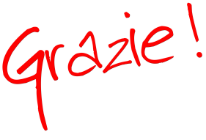